Italian Summer Students, Magnet Systems, Program Examples
Luciano Elementi	
Electrical and System Engineer
July 23, 2024
Outline
Intro
AC-Dipole, Purpose, Measure
Kickers
Special Projects
Permanent Magnets
Specialty Machines
Others
2
7/23/2024
Luciano Elementi | Italian Summer Students, Magnet Systems, Program Examples
AC-Dipole, Extinction:
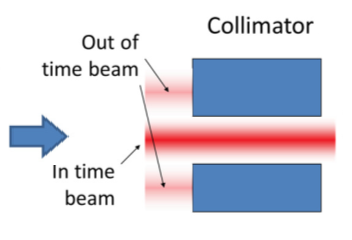 ~200 ns
~1.5 ms
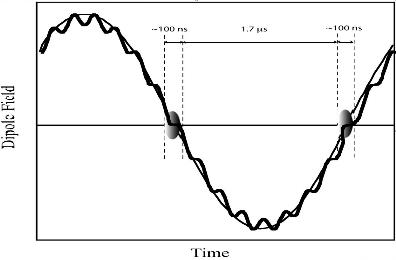 Pulsed, with a short separation, on the order of a muon life time
Detector is “listening” while there is “nothing” i.e. between bunches
Most significant background is created by beam (protons) in betweenbunches which therefore need to be suppressed  ≤ 10-10 extinction.
Prompt backgrounds
live window
3
7/23/2024
Luciano Elementi | Italian Summer Students, Magnet Systems, Program Examples
AC-Dipole
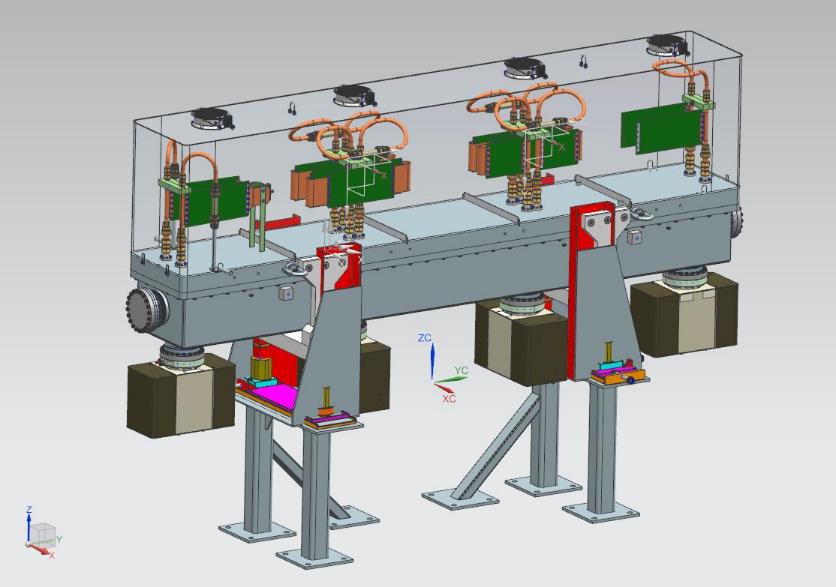 Rendering of the AC-Dipole Installation Roughly behind the g-2 building
Ferrites (Blue) are required,
This is a single loop magnet, First of a kind
4
7/23/2024
Luciano Elementi | Italian Summer Students, Magnet Systems, Program Examples
Ferrites
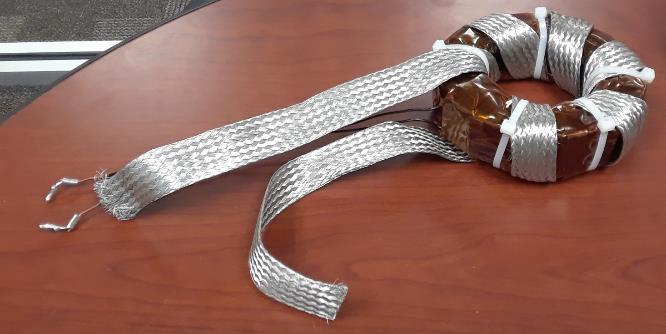 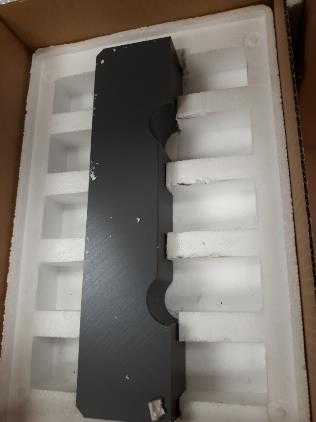 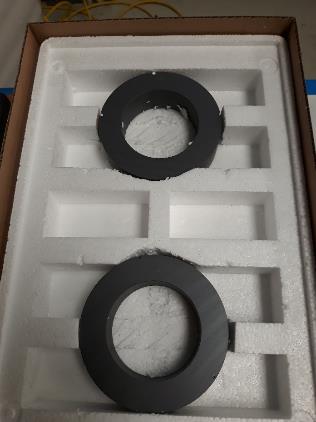 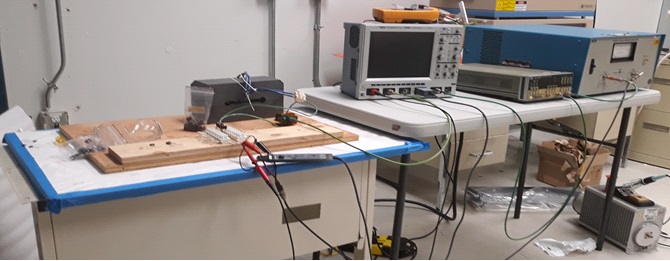 Ferrites (electrical) testing to determine the field distribution and the power consumption of the magnet (modeling) and receiving sample of toroids and bricks from our vendors
5
7/23/2024
Luciano Elementi | Italian Summer Students, Magnet Systems, Program Examples
Study, Modeling, and Findings
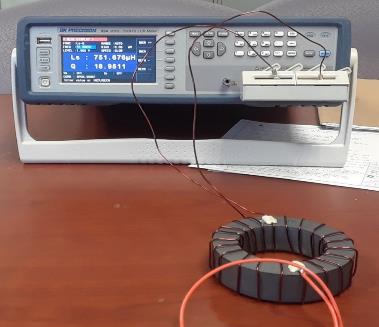 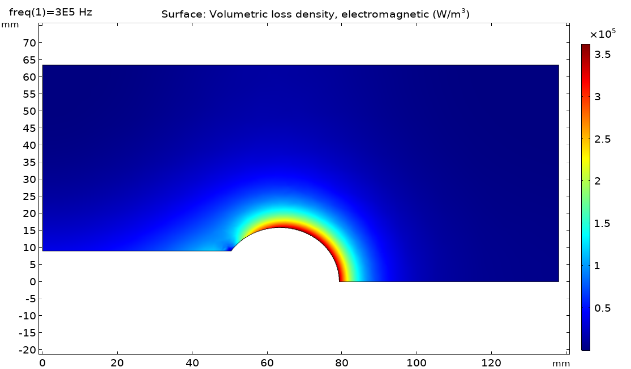 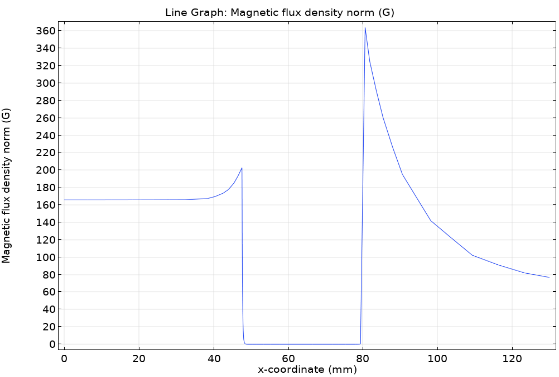 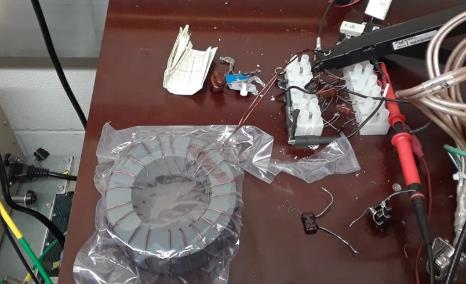 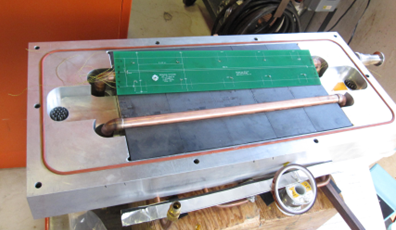 6
7/23/2024
Luciano Elementi | Italian Summer Students, Magnet Systems, Program Examples
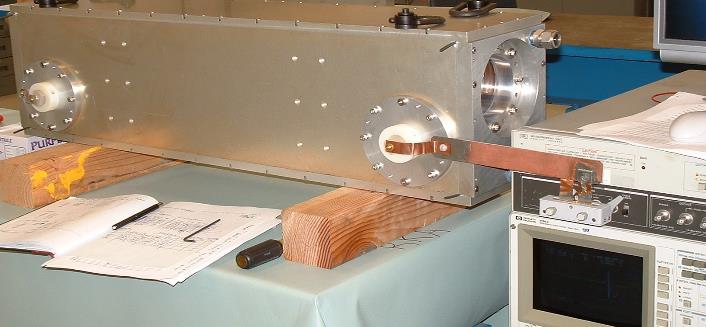 Kicker Magnet
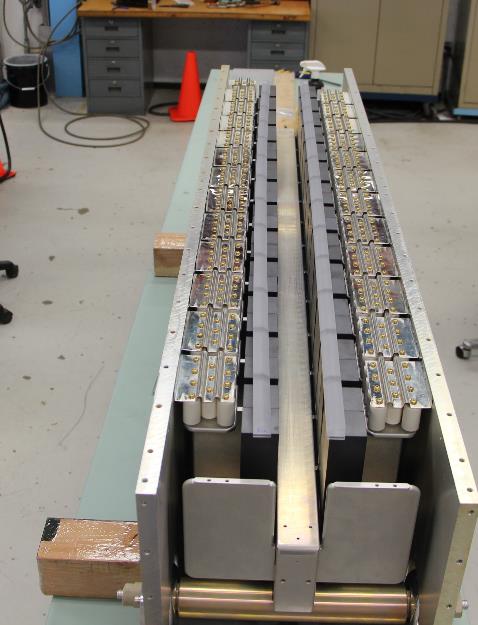 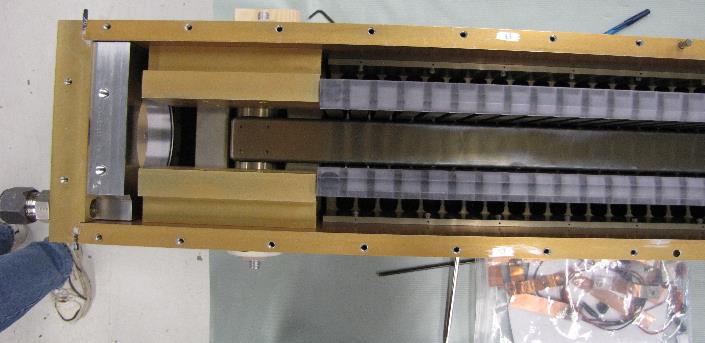 RKE, 10 Ohm magnet currently in production.
One of the 50 Ohm magnet which was fully tested.
7
7/23/2024
Luciano Elementi | Italian Summer Students, Magnet Systems, Program Examples
Special Projects, e.g. CLAS 12
Turn-to-Turn Short Detection:
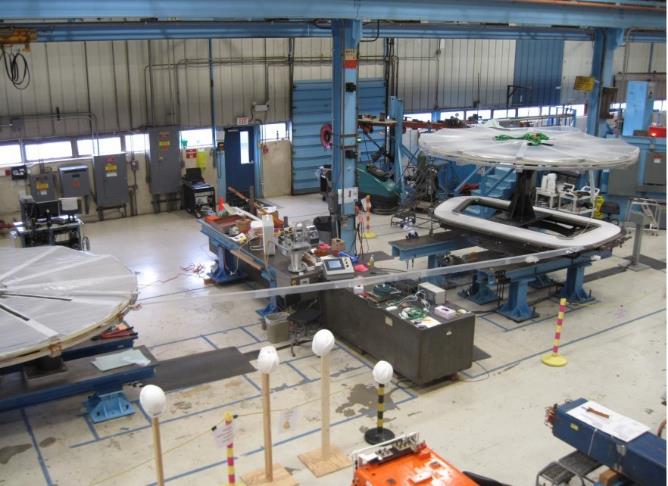 Winding Area, all automation
8
7/23/2024
Luciano Elementi | Italian Summer Students, Magnet Systems, Program Examples
Special Projects, e.g. Wrapping Machine
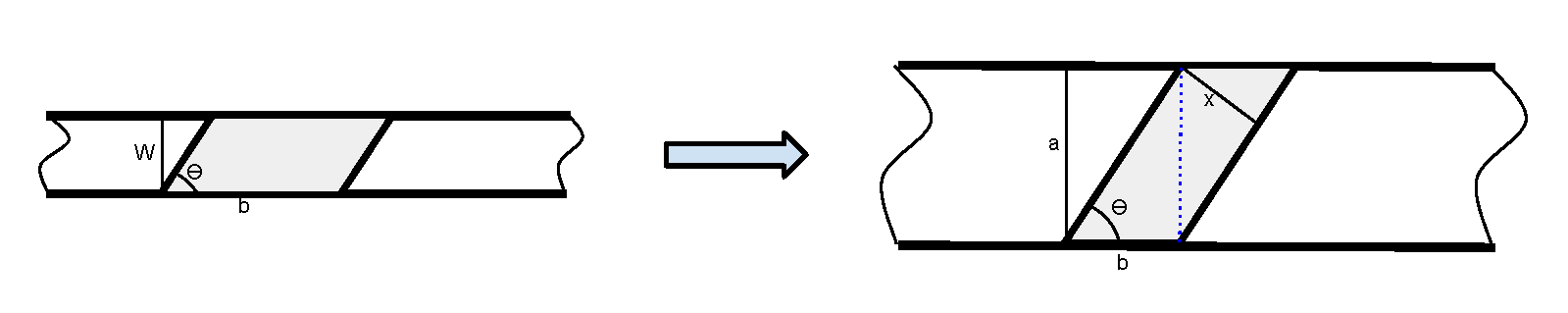 Automatic Wrapping Machine
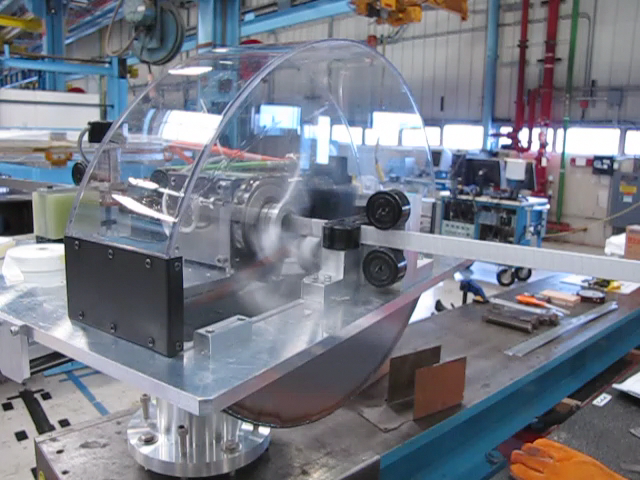 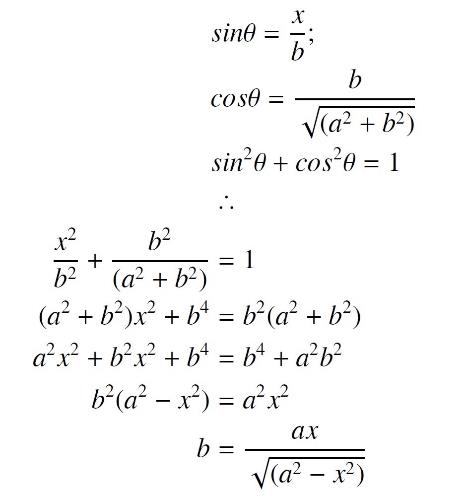 9
7/23/2024
Luciano Elementi | Italian Summer Students, Magnet Systems, Program Examples
Permanent Magnets Magnetizer + QA
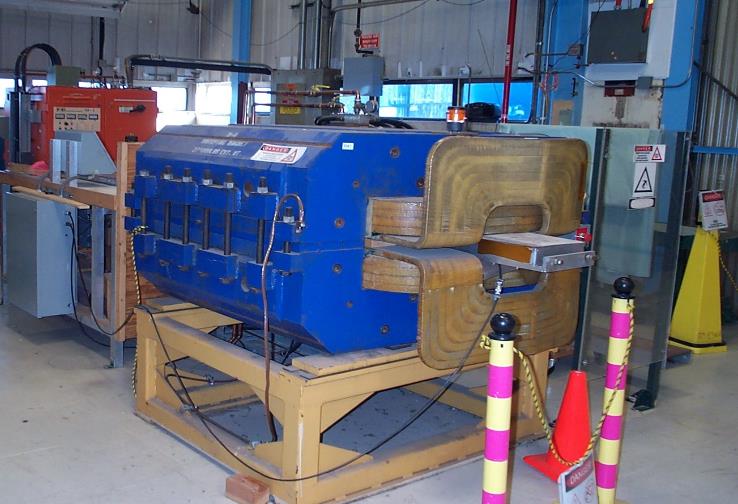 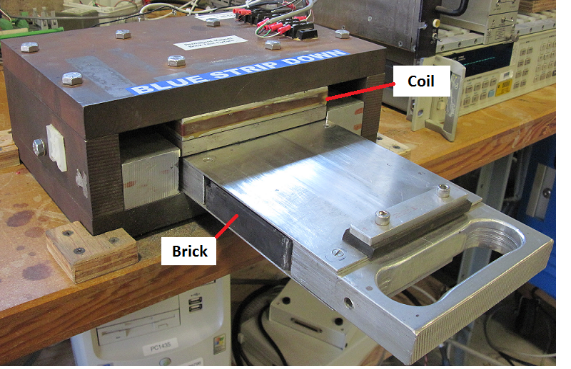 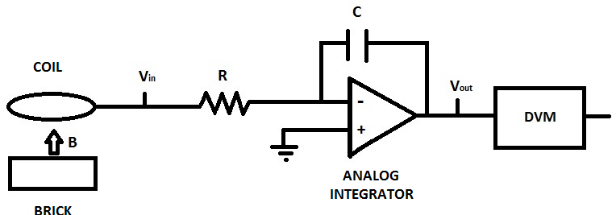 Magnet and Power Supply on the back
10
7/23/2024
Luciano Elementi | Italian Summer Students, Magnet Systems, Program Examples
Others:
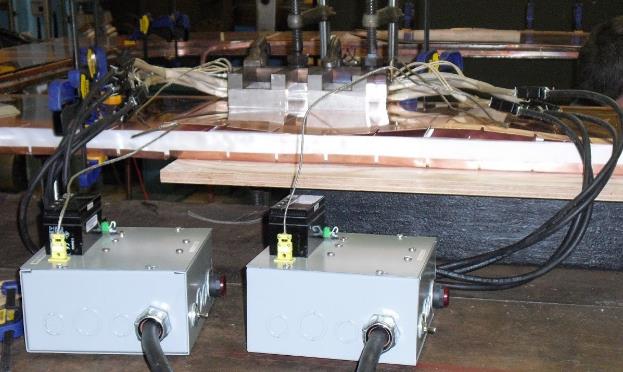 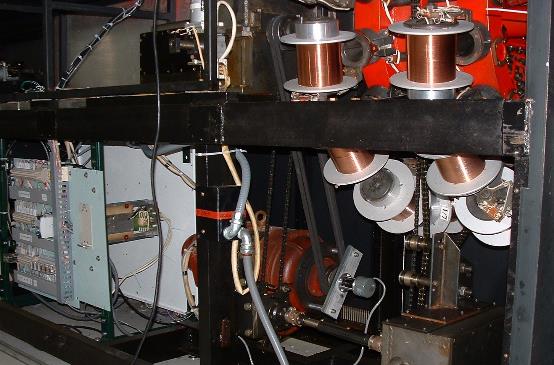 Cable Making Machine
Soldering
Welding Machine
High Pressure Rinse Systems
Ovens and Furnaces
… And other light industrial processes
11
7/23/2024
Luciano Elementi | Italian Summer Students, Magnet Systems, Program Examples